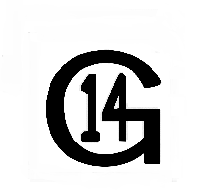 If you love animals you must be a good man!
We choose the best photo of a students and their pets.
Every year action:
Me and my pet
A
G
A
T
A

S
Z
C
Z
E
P
O
C
K
A

I

P
U
P
I
L
E
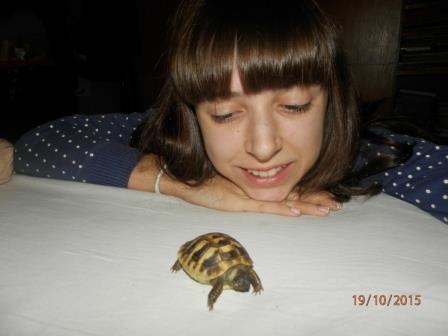 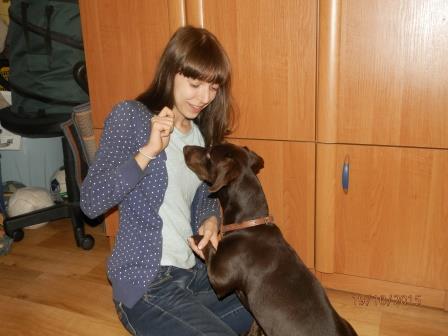 NIKO
ATOS
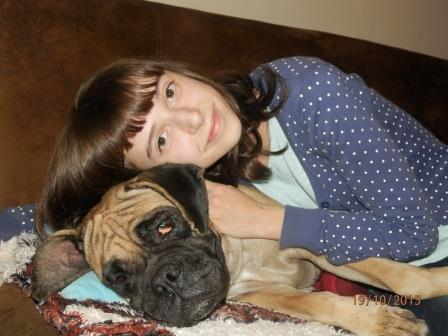 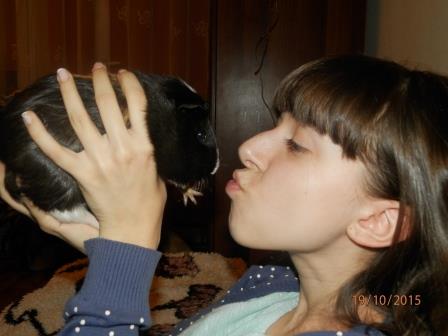 PIGI
NUKA
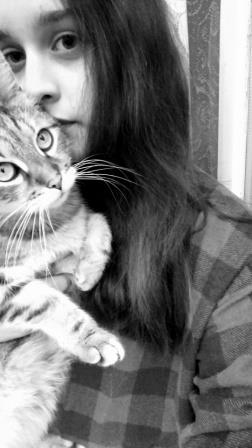 Diana Czypionka &  Pucuś
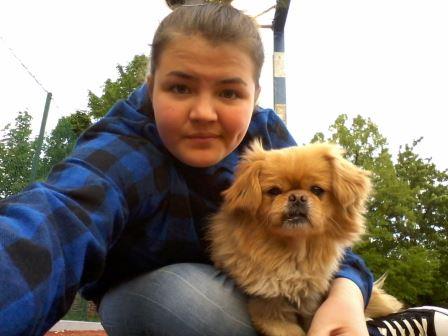 Natalia Kasprzyk 
I
SUSU
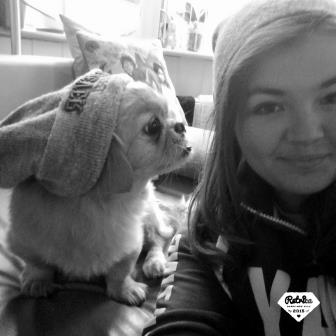 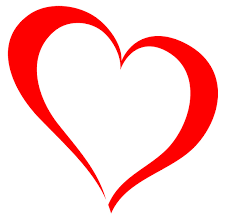 Wanesa Stefaniak & Maniek
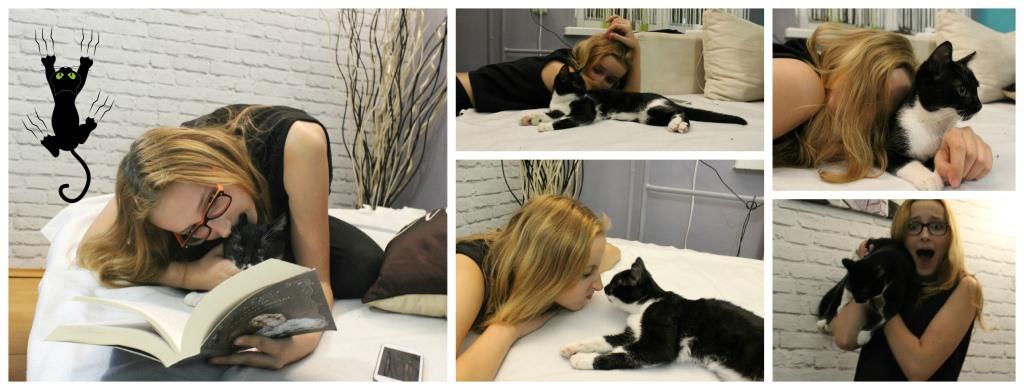 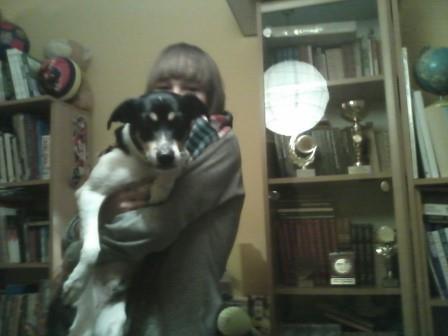 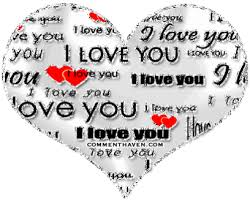 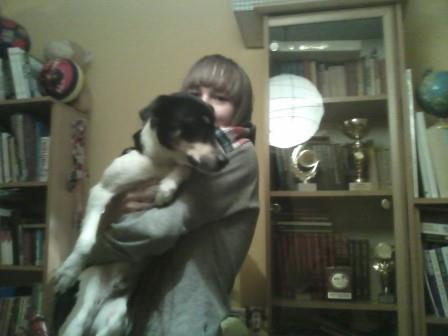 Oliwia Mandat
and her Dropsik;-)
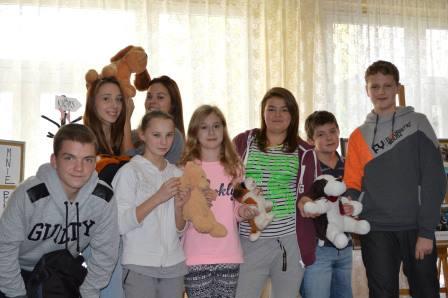 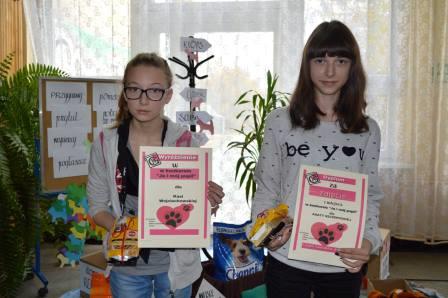 The every year action is summed up with raising food and
 warm blankets for the homeless animals in the shelter.
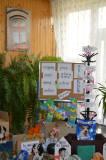 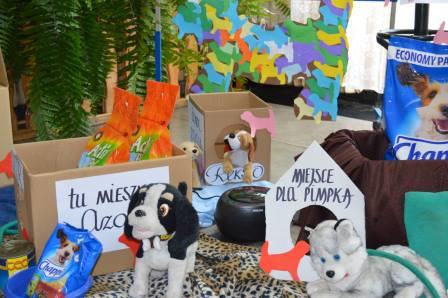 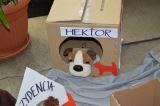